Inter Process and Thread Communication: Design Space
Instructor: Prasun Dewan (FB 150, dewan@unc.edu)
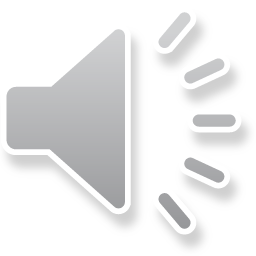 Points vs. Design space
Dimensions are issues
Xinu
Pipes
Value are approaches
NIO
RMI
Sync
Sockets
Serialized Streams
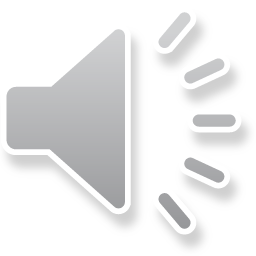 OS Example
Synchronization
Memory Management
Scheduling
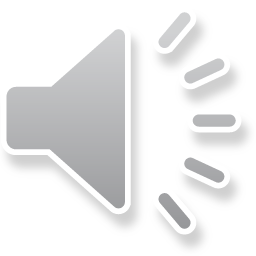 Why  IPC Design Space?
Many Examples
Xinu
Socket Channels
Pipes
Sockets
Web Services
RMI
Common mechanism and issues
Abstract model to cover all of them
Implementation  of the model
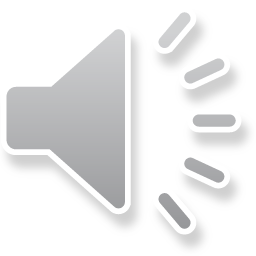 Scope
Distributed program
Process
Process
Thread
Thread
 Inter-process coupling
 inter-process information communication
Thread
Thread
  Communication  among lightweight or heavyweight processes
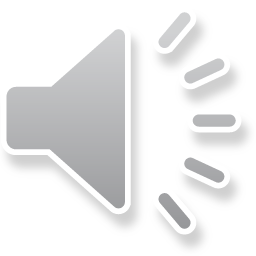 Unifying Basis?
Are there forms of IPC that are fundamentally different from these?
Xinu
Pipes
NIO
RMI
Sync
Sockets
Serialized Streams
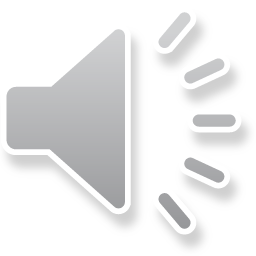 Intra Process Shared Memory
Write sends info, read receives it
Process
Thread
e.g.: Shared object could be  result of matrix communication
Write
How does information consumer get notified about new information?
Shared Object
Thread
Thread synchronization mechanisms (semaphores, conditions, …)
Read
Receiving thread must wait
Threads in different processes?
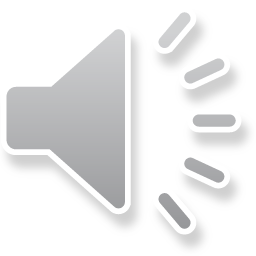 Inter Process Shared Memory
Shared file/database/memory
Process
Thread
Write
If not on same computer, then need process around it
Process
Shared Object
Process
Need some other mechanism to communicate with the process
Thread
Read
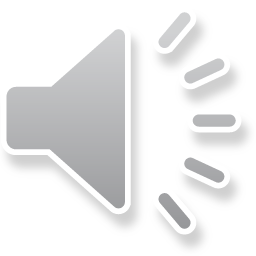 Shared Memory Pros and Cons
Familiar model
Not sufficient when threads on different computers
Global variables considered bad
Threads  other than the writer and reader can access them
Receiving thread must wait  for or poll for information (unless some notification mechanism added)
Inter-process notification method?
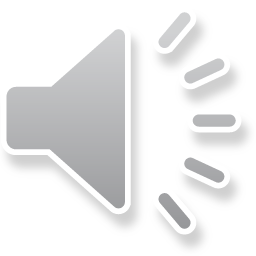 Software Interrupts (Signals)
Information receiving process registers software  interrupt number and handlers with OS
Operating System
register (interupt#, handler)
Information sender interrupts (signals) receiving process by naming process and handler#
interrupt (P2, 1)
register (1, handler1)
Process (P1)
interrupt (process id, interrupt#)
Process (P2)
handler1()
OS calls  software interrupt handler in process, interrupting  its current activity,  just as hardware calls hardware-interrupt handler  in  CPU.
handler2()
New thread created?
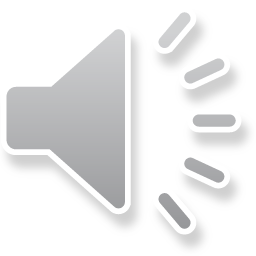 Uses stack of current thread
OS-Process Communication
Operating System
User  wishes to kill process (CTRL-C)
An alarm set by process goes on
register (1, handler1)
Some limit such as file size or virtual time expired
Process (P2)
handler1()
handler2()
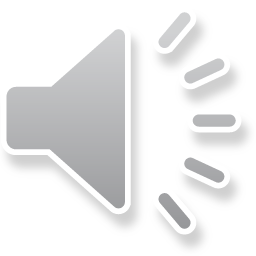 Software Interrupts Pro and Cons
React to OS Event
Familiar interrupt  model for IPC
Communicates only event id, not parameters of the event
Assumes processes share an operating system thus not suitable  when processes on different computers
Process ids  (usually) make no sense on other computers
Receiver  cannot  delay processing information (Dual of shared memory problem)
No way of queuing signals
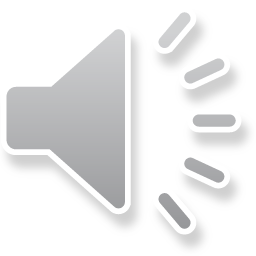 Message Passing
Alternative to Shared Memory and Software Interrupts
Many Examples
Sockets
Socket Channels
Pipes
HTTP
Web Services
RMI
Traditionally: RPC not considered message passing
Common mechanism and issues
Abstract model to cover all of them
GIPC (Generalized IPC) based on abstract model
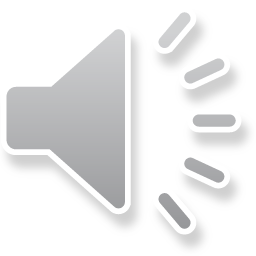 Unifying Basis?
Xinu
Pipes
NIO
RMI
Sync
Sockets
Serialized Streams
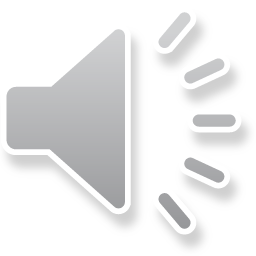 Message Passing: Common Basis
Process/ Thread
Processes /threads send each other messages
message3
Sender deposits message in  port queue (of varying size)
Message Queue
Port (Mailbox)
message3
message 2
Receiver gets message from queue
message 1
Issues?
Process/ Thread
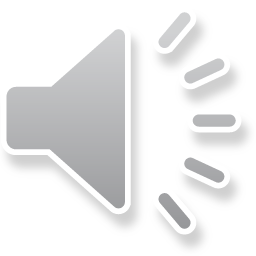 Distinguishing Issues?
Xinu
Pipes
NIO
RMI
Sync
Sockets
Serialized Streams
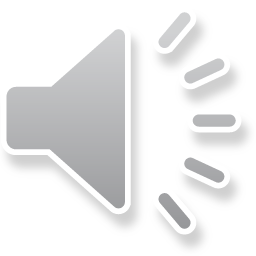 Issues in Message Passing
Reliable message delivery?
Process/ Thread
In-order message delivery?
Port access (and message routing)?
message3
Operations?
Message Queue
Port (Mailbox)
Synchronous vs asynchronous ?
message 2
Blocking vs  non blocking?
message 1
Buffering of messages at queue?
Process/ Thread
Location of communicating threads?
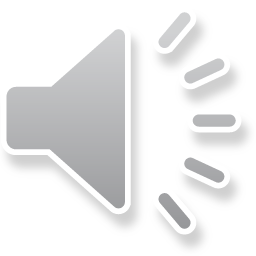 Reliable vs. Un-Reliable
Reliable: every  message sent to a port is receivable
Process/ Thread
Noise, disconnection can cause unreliability
message3
When reliability needed, programmer does not need to implement it
Message Queue
Port (Mailbox)
Reliable not always needed
message 2
Spam, load averages, telepointers
message 1
Reliable is less space efficient (redundancy) and time efficient (reliability algorithm)
Process/ Thread
Networking handles this issue
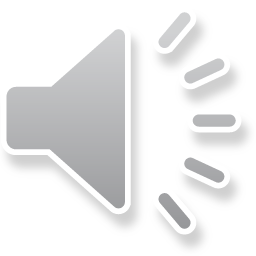 In-Order vs. Not In-Order Delivery
Order: message received in order in which they are sent
Process/ Thread
Different routes can take different times
When order needed, programmer does not need to implement it
Message Queue
Port (Mailbox)
Order not always needed
message2
message 3
Commuting operations
message 1
In-order is less space efficient (seq # ) and time efficient (in-order algorithm)
Process/ Thread
Networking handles this issue, but relevant to distributed computing as we see later
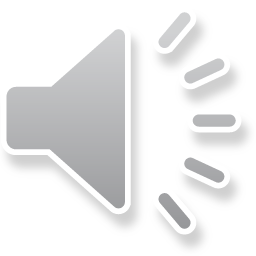 Access/Routing
Process/ Thread
Set of senders and receivers?
Port (Mailbox)
Process/ Thread
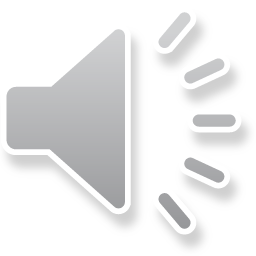 Simplex Bound Port
Sender
Communication between a pair of processes/threads
One is the sender and another the receiver
Example?
Port (Mailbox)
A port can represent an opened file in a file server - File server sends file bytes to the file client
Receiver
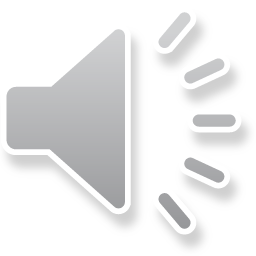 Duplex Bound Port
Sender/ Receiver
Communication between a pair of processes/threads
Either can send or receive
Example?
Port (Mailbox)
HTTP connection, two–player game
> 1 sender, receiver?
Sender/ Receiver
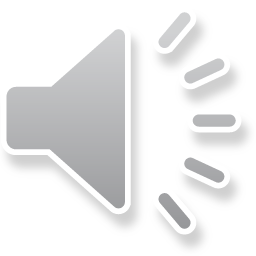 Simplex Input Port
Client
Client
A single receiver, called server
Arbitrary number of  senders, called clients
Set of simplex ports?
Messages from all clients queued together (not a collection of simplex bound ports)
Port (Mailbox)
Example?
Print Server
Server
Few examples where no information comes back from server
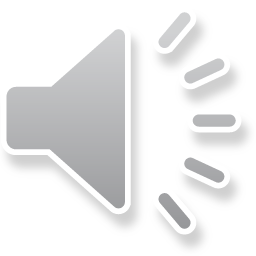 (Replying) Duplex Input Port
Like simplex equivalent except server can also send messages to clients, each with separate queue
Client
Client
In replying duplex input port, server can only reply back to messages, cannot initiate sends
Security, simpler API
Port (Mailbox)
Example of replying?
Http Server,  File Server (open, close)
Example of  general?
Server
Session manager, relayer
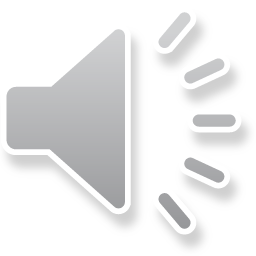 Dual of  input port?
Message Passing: Common Basis (Review)
Process/ Thread
Processes /threads send each other messages
message3
Sender deposits message in  port queue (of varying size)
Message Queue
Port (Mailbox)
message3
message 2
Receiver gets message from queue
message 1
Issues?
Process/ Thread
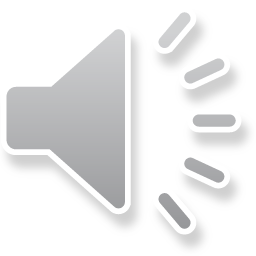 Duplex Bound Port (Review)
Sender/ Receiver
Communication between a pair of processes/threads
Either can send or receive
Example?
Port (Mailbox)
HTTP connection, two–player game
> 1 sender, receiver?
Sender/ Receiver
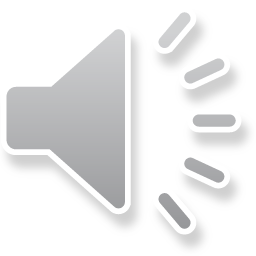 (Replying) Duplex Input Port (Review)
Like simplex equivalent except server can also send messages to clients, each with separate queue
Client
Client
In replying duplex input port, server can only reply back to messages, cannot initiate sends
Security, simpler API
Port (Mailbox)
Example of replying?
Http Server,  File Server (open, close)
Example of  general?
Server
Session manager, relayer
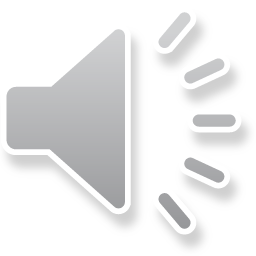 Dual of  input port?
Simplex Output Port
Client
A single sender, called client
Arbitrary number of  receivers, called servers, sharing a single queue of received messages
Broadcast?
Port (Mailbox)
A message goes to a single server – it is not broadcast
Example?
message3
message1
Coupon distribution
Server
Server
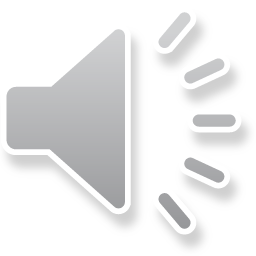 Duplex Output Port
Client
Like simplex output port, except servers can send messages to client
Example?
SETI computation
Port (Mailbox)
Few examples of one client with many servers
Server
Server
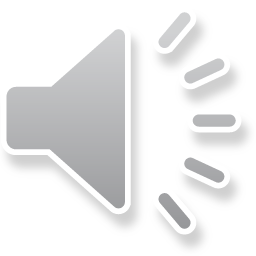 Simplex Free Port
Client
Client
Arbitrary number of senders, called clients,  to a single message queue
Arbitrary number of  receivers, called servers, sharing a single queue of received messages
Examples?
Port (Mailbox)
Load distribution  among servers
Shared pool of print servers
Server
Server
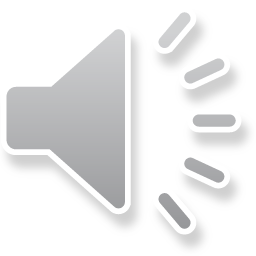 Duplex Free Port
Client
Client
Like simplex free port, except servers can send messages to client
Unlike servers, clients do not share a common message queue
Example?
Port (Mailbox)
Web search server
General  scalabale solution
Less efficient when clients on different computers
Server
Server
Which machine has the queue?
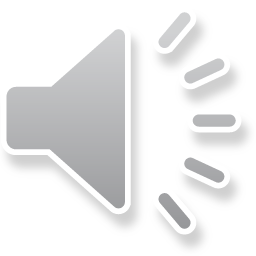 Queue Location in Input Port and Message Latency
Client
Client
Unique server has queue
Message Queue
Port (Mailbox)
message3
message 2
Message sent from client to server  - one hop
Server
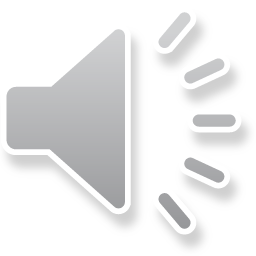 Duplex Output Port
Client
Unique client, has queue
Message fetched  by servers from client - one hop
Message Queue
Port (Mailbox)
message3
message 2
Server
Server
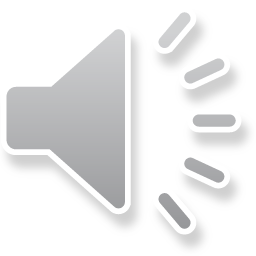 Duplex Free Port
Client
Client
No distinguished client or server
Message Queue
In general queue is remote from both a client and server
Port (Mailbox)
message3
message 2
Message goes from client to queue machine, and from queue machine to server
Server
Server
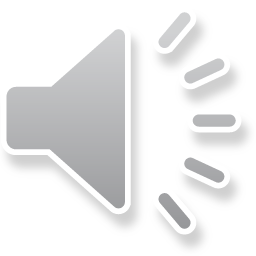 Output/Free Port
Client
Broadcast?
Port (Mailbox)
A message goes to a single server – it is not broadcast
message3
message1
Server
Server
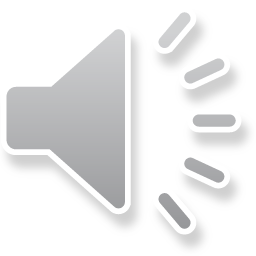 Multicast/Broadcast Port (Routing)
Client
Client
A message from client  goes to multiple receivers
Message Queue
In theory could have a single sender
Port (Mailbox)
message3
message 2
A message from server goes to specific client
message 1
message 1
Server
Server
Example?
Fault tolerance
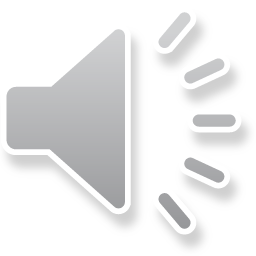 Session Port
Process
Process
message 1
A message from a process goes to every one else
Message Queue
Port (Mailbox)
“Reply” goes to sender
message3
message 2
message 1
message 1
Process
Process
Example?
Multi-Player Game, Replicated File System
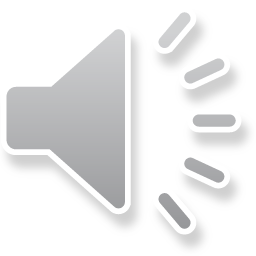 Access/Routing
Process/ Thread
Set of senders and receivers?
Bound Port
Input Port
Output Port
Simplex or (Replying) Duplex
Port (Mailbox)
Free Port
Broadcast Port
Session Port
Process/ Thread
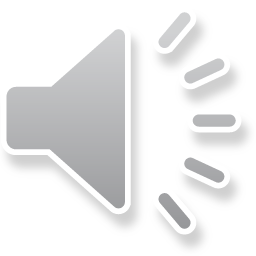 Distinction based on Access?
Xinu
Pipes
Sockets
NIO
RMI
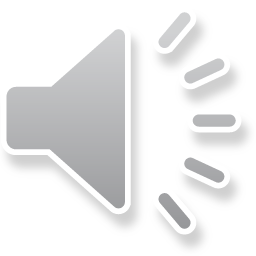 Xinu
send (<thread_id>, <int expression>)
int receive ()
int recvclr ()
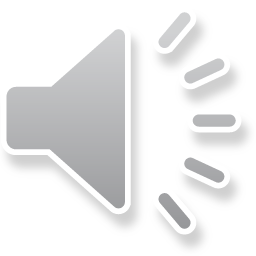 Xinu: Simplex Input Port
Client
Client
Each thread (process) has a single built in input port
A la each Java monitor having a single built in condition
Less flexible
Port (Mailbox)
No need for port creation operations
Thread id is the port id
Not duplex, but sender can be sent back a message on its  input port
Server
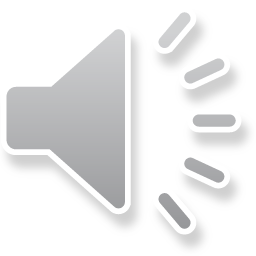 Pipes: Simplex Bound Port?
Sender
man 2 pipe | more
Command interpreter connects output of a process to input of another process
Port (Mailbox)
Receiver
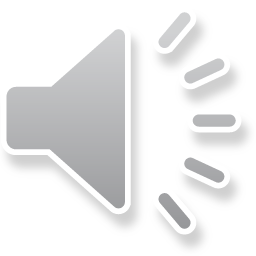 Duplex Free Port
Client
Client
Some process calls pipe() to create the port
Children of pipe creator can send and receive messages
Port (Mailbox)
Usually one child writes and another reads
Server
Server
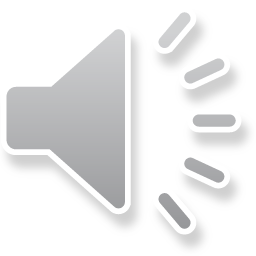 Socket/NIO Access: Many Kinds of Sockets
Process
Server Socket
Stream Socket
Socket
Datagram Socket
Process
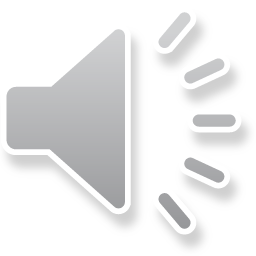 Server Socket: Duplex Input Port
Client
Client
Server socket  is used to create regular sockets
Represent a non-stream input port handling multiple clients
Each client connects to it to create a dedicated stream duplex port
Server Socket
Server
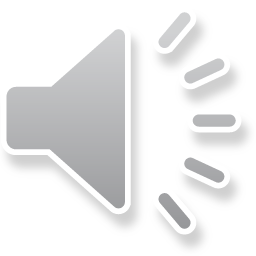 Stream Socket: Duplex Bound Port?
Process
Socket
Process
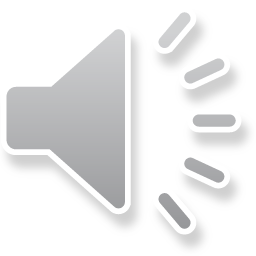 Regular Stream Socket: Duplex/Free Port
Process
Regular socket represents a duplex port
Children processes share descriptors, so actually free port
Socket
Process
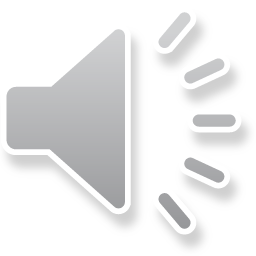 Datagram Server Socket:  Simplex Input Port
Client
Client
No need to create ServerSocket
Each client also creates a simplex input port to receive replies
(Datagram) Socket
Address of client simplex port sent with each  message
Server
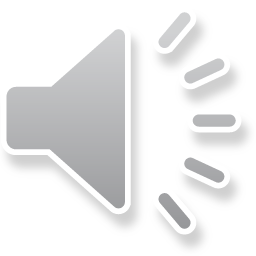 RMI Access?
Server Object
Client Object
m(p1, … pN)
Server Proxy
m(p1, … pN)
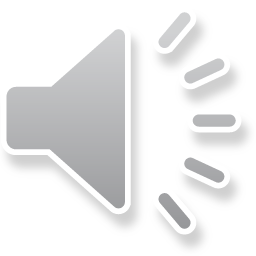 RMI: Replying Duplex Input Port
Client
Client
Can imagine simplex, bound, output, free port semantics for RMI
Server Socket
Server
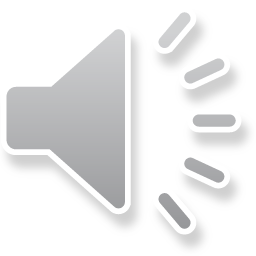 Issues in Message Passing
Reliable message delivery?
Process/ Thread
In-order message delivery?
Port access?
message4
Semantics?
Message Queue
Port (Mailbox)
Synchronous vs asynchronous ?
message3
message 2
Blocking vs  non blocking?
message 1
Buffering of messages at queue?
Process/ Thread
Location of communicating threads?
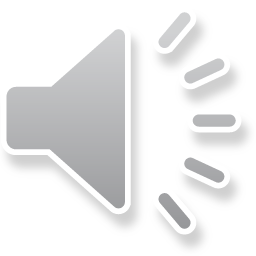 RMI vs. Xinu?
Server Object
Client Object
m(p1, … pN)
Server Proxy
m(p1, … pN)
send (<thread_id>, <int expression>)
int receive ()
int recvclr ()
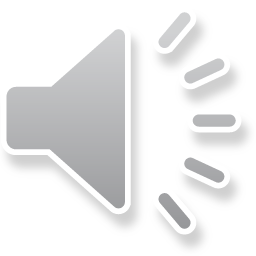 Send Semantics?
Process/ Thread
Message production
message
What does it mean for a process/thread  to consume a message produced by another process/thread
Port (Mailbox)
message
Message consumption
Process/ Thread
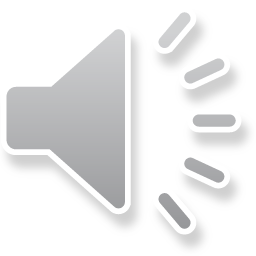 Remote Assignment (Data Communication)
Process/ Thread
Message is data to be  remotely assigned to a variable
The result of send is to assign a sent expression  to be assigned to some variable (typically called buffer) in the remote process/thread
<expression>
Port (Mailbox)
Type of expression depends on mechanisms and whether language support is provided to define primitives
<expression>
Process/ Thread
P!<Expression>
Q?<Var>
<var>
<expression>
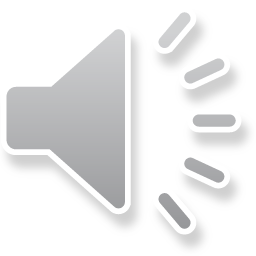 CSP (Hoare)
RMI vs. Xinu? (Review)
Server Object
Client Object
m(p1, … pN)
Server Proxy
m(p1, … pN)
send (<thread_id>, <int expression>)
int receive ()
int recvclr ()
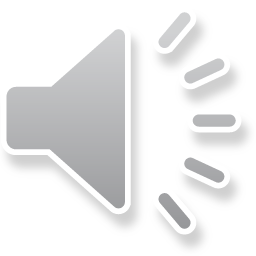 Send Semantics? (Review)
Process/ Thread
Message production
message
What does it mean for a process/thread  to consume a message produced by another process/thread
Port (Mailbox)
message
Message consumption
Process/ Thread
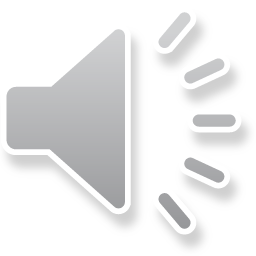 Remote Assignment (Review)
Process/ Thread
Message is data to be  remotely assigned to a variable
The result of send is to assign a sent expression  to be assigned to some variable (typically called buffer) in the remote process/thread
<expression>
Port (Mailbox)
Type of expression depends on mechanisms and whether language support is provided to define primitives
<expression>
Process/ Thread
P!<Exprerssion>
Q?<Var>
<var>
<expression>
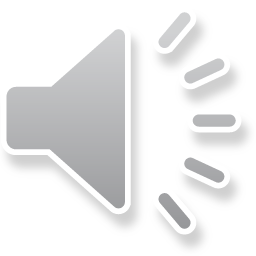 CSP (Hoare)
Remote  Procedure Call (RPC)
Process/ Thread
Message is request to be  remotely executed
The result of a send is to  invoke some method in the  remote receiving thread/process
<method> (<params>)
Port (Mailbox)
Usually built on top of object communication
<method> (<params>)
Process/ Thread
<method> (<params>)
<method> (<params>)
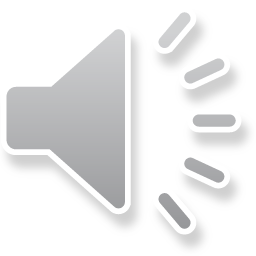 Variations of Remote Assignment
Socket/NIO Stream
Socket/NIO Datagram
Socket Object Stream
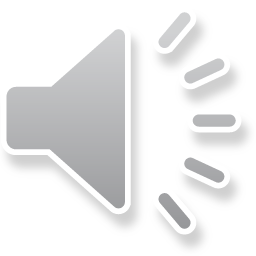 Byte Data Communication
Process/ Thread
Provided by OS interface
Assume expression is a byte  sequence
bytes
It is assigned to a variable that can hold such a sequence
Port (Mailbox)
bytes
bytes
bytes
Process/ Thread
<var>
bytes
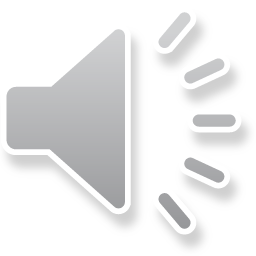 Byte Communication Communication
Process/ Thread
Assume expression is a single byte
Byte blocks can be communicated through libraries
byte
Port (Mailbox)
These blocks are not known to port queue
byte
byte
byte
Socket/NIO Stream
Process/ Thread
<var>
byte
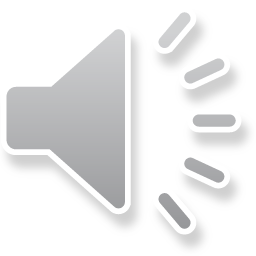 Block Communication
Process/ Thread
Assume expression is a variable sized byte sequence
byte block
Port queue is in terms of byte blocks
Port (Mailbox)
byte block
byte block
byte block
Socket/NIO Datagram?
Process/ Thread
<var>
byte block
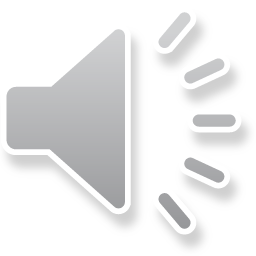 Object Data Communication
Process/ Thread
Provided by OO Language
Assume expression is a location-independent object
<expression>
It is assigned to a variable that can hold such an object
Port (Mailbox)
<expression>
Typically implemented on top of stream or block communication
<expression>
Typically port queue  does not understand objects
Process/ Thread
<var>
<expression>
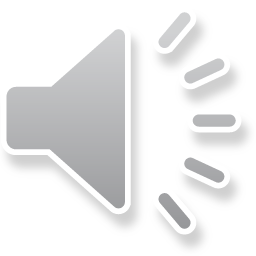 Remote Assignment vs.  Procedure Call
Process/ Thread
Process/ Thread
<method> (<params>)
<expression>
Port (Mailbox)
Port (Mailbox)
Process/ Thread
Process/ Thread
<method> (<params>)
<var>
Can one simulate one with the other?
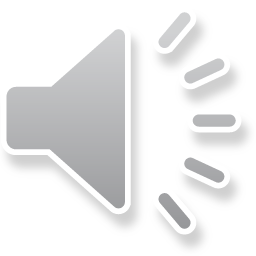 Simulating Remote Procedure Call
Goal is to call a method with params
Process/ Thread
Send expressions encoding method and parameters
<method>
<params>
These are assigned to corresponding remote variables
Port (Mailbox)
Side effect of assignment is to call method with parameters
<method>
Efficiency?
<params>
Several simulating calls for one simulated call – less efficient if OS involved
Process/ Thread
<method var>
<method>
<method> (<params>)
<method> (<params>)
<params var>
<params>
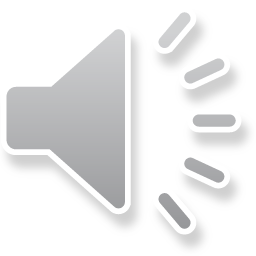 Simulating Remote Assignment
Goal is to assign some expression to a buffer variable
Process/ Thread
Define special assign method with  single formal parameter
assign (<expression>)
Call this method with the expression to be assigned to the buffer variable
Port (Mailbox)
Side effect of method call is to assign actual parameter to buffer variable
assign (<expression>)
Efficiency?
Process/ Thread
assign (v)
assign (<expression>)
More expensive RPC to do RA.
<var>
<expression>
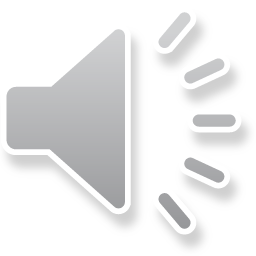 Remote Procedure Call vs. Remote Assignment
Suitable when requests must be serviced
E.g. join a session
Can simulate remote assignment
Simulation awkward and not efficient
Remote assignment suitable when data must be sent
E.g.  Next command in simulation
Remote assignment can  implement RPC
However, simulation awkward and not as efficient
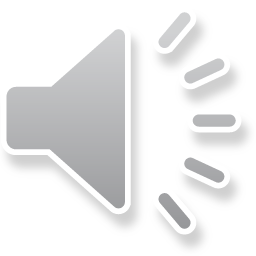 Operations?
send(<port>, <expression>)
call(<port>, <method>, <params>)
Process/ Thread
Process/ Thread
<method> (<params>)
<expression>
Executed by process that sends expression or calls method
Multiple or single method may be associated with port
Port (Mailbox)
Port (Mailbox)
Assuming multiple; in later examples, a port names a single method
Nature depends on semantics and system
Every system will have a send operation
Other operations can vary
Process/ Thread
Process/ Thread
<method> (<params>)
<var>
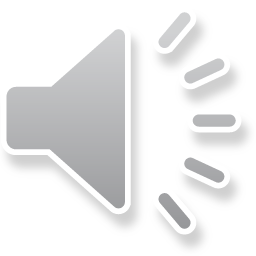 Language/Compiler Support: Type Checking and Special Syntax
No language support
send(<port>, <expression>)
call(<port>, <method>, <params>)
Allows  typed  <expression> of arbitrary type to be assigned to <var> of arbitrary type
Allows  safe method calls, where name is  port is associated with (one or more) signatures
send <port/method>           (<actual params>);
send <port>(<typed expression>)
send load(5.2)
send add(5,3);
send echoer(“hello”)
send open(“rpc.doc”);
In example, single  signature,    
add(int, int), associated with port, and procedure name is port name
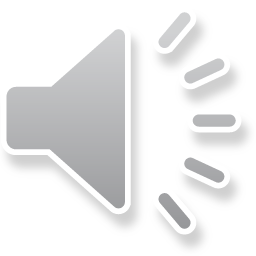 Explicit Receive (Language Support)
send <port>(<expr>)
send <port>(<actual parms>)
Process/ Thread
Process/ Thread
send load(2.2)
send add (5, 3)
<method> (<params>)
<expression>
Port (Mailbox)
Port (Mailbox)
Special call by receiver to indicate willingness to receive
receive <type> <port>(<formal param declarations>) {<body>}
receive <port>(<var>)
Process/ Thread
Process/ Thread
<method> (<params>)
<var>
receive load (newVal)
receive int add(int p1,int p2){
    return p1 + p2 }
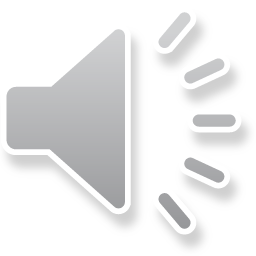 Implicit Receive (Language Support)
send <port>(<expr>)
send <port>(<actual parms>)
Process/ Thread
Process/ Thread
send load(2.2)
send add (5, 3)
<method> (<params>)
<expression>
System provides way to automatically assign some known matching  variable or call some known matching procedure when message arrives
Port (Mailbox)
Port (Mailbox)
These could have been registered by a special register call
register <type> <port>(<formal param declarations>) {<body>}
register <port>(<var>)
Process/ Thread
Process/ Thread
<method> (<params>)
<var>
register load (newVal)
register int add(int p1,int p2){
    return p1 + p2 }
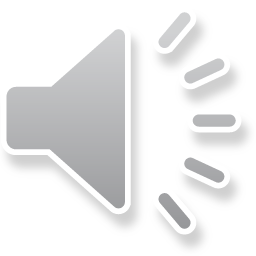 Reply?
send <port>(<actual parms>)
send <port>(<expr>)
reply (<expr>)
reply (<actual parms>)
Syntax and semantics?
Last sender is implicit port
Could reply  multiple times according to this definition
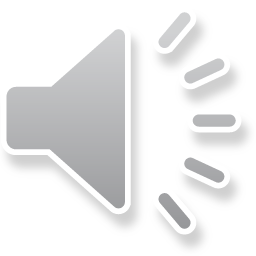 Issues in Message Passing
Reliable message delivery?
Process/ Thread
In-order message delivery?
Port access?
message4
Semantics?
Message Queue
Port (Mailbox)
message3
message 2
Synchronous vs asynchronous ?
Blocking vs  non blocking?
message1
Buffering of messages at queue?
Process/ Thread
Location of communicating threads?
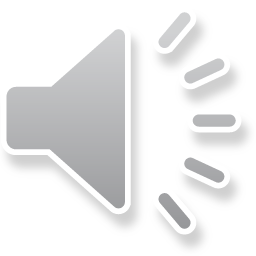 Synchronous vs. Asynchronous
operation(<parms>)
read(file)
send(loadAvgPort, 1.2)
Synchronous:  Operation invoker waits until the operation finishes
Asynchronous:   Operation invoker does not wait until completion
Some other operation (e.g. software interrupt) needed to  wait for result or completion status
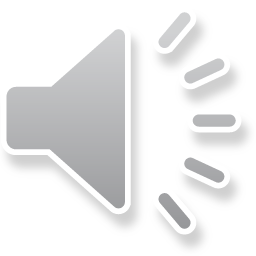 Synchronous vs. Asynchronous vs. Blocking Operations
operation(<parms>)
read(file)
send(loadAvgPort, 1.2)
Blocking:   Operation invoker waits,  unblocking possibly before, until, or after operation completion
Synchronous is always blocking
Blocking is not always synchronous
Logical blocking times?
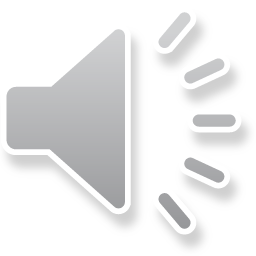 Synchronous vs. Asynchronous vs. Blocking Operations (Review)
operation(<parms>)
read(file)
send(loadAvgPort, 1.2)
Blocking:   Operation invoker waits,  unblocking possibly before, until, or after operation completion
Synchronous is always blocking
Blocking is not always synchronous
Logical blocking times?
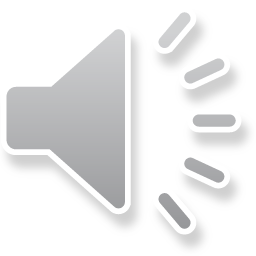 Blocking (Logical) Times? A La Binding Time
Binding time: When is some property bound to an entity?
E.g. when variable bound to to an address, value
Program writing, compilation, link, load, runtime
Tied to phases in the lifetime of a program
Logical times for blocking?
Phases in the lifetime of a message?
Communication pipe line?
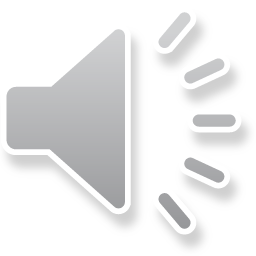 Blocking Times?: Message Pipe Line
send(<port>, <expression>)
call(<port>, <method>, <params>)
Process/ Thread
Process/ Thread
Operation started
Sender buffer(stack)
<method> (<params>)
sender buffer
<expression>
system buffer
<method> (<params>)
<expression>
system buffer
Message in Source System Buffer
Message in Destination System Buffer
system buffer
<method> (<params>)
system buffer
<expression>
Destination thread/process starts operation
Process/ Thread
Process/ Thread
<method> (<params>)
<method> (<params>)
<var>
<expression>
Destination thread/process finishes operation
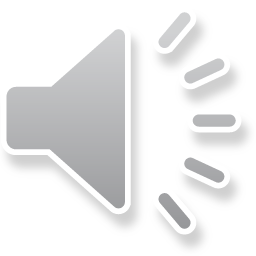 Blocking Times Pros
Operation started
No waiting, most concurrency  (without using extra thread)
Sending load average
Waits until buffer available, prevents flooding
Message in Source System Buffer
Sending  tele-pointers
Sender knows   message did not get lost in network
Sending  load average on unreliable port
Message in Destination System Buffer
Destination thread/process starts operation
Sender knows receiving process did not fail or ignore message
Remote animation started
Destination thread/process finishes operation
Sender knows  operation finished
Reservation made by airline, file received by Dropbox
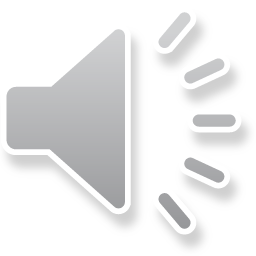 Late Blocking and Buffering
send(<port>, <expression>)
call(<port>, <method>, <params>)
Process/ Thread
Process/ Thread
Operation started
sender buffer(stack)
sender buffer
Size of source and destination system buffers is an issue
system buffer
system buffer
Message in Source System Buffer
If sender waits, message can be kept in user buffer until it is in destination system buffer
Message in Destination System Buffer
No flooding!
Coalescing more important in byte communication
system buffer
system buffer
However, multiple  messages from thread cannot be coalesced into one network  message
Destination thread/process starts operation
 Byte communication cannot allow sender to wait until data in system buffer
Process/ Thread
Process/ Thread
<var>
Destination thread/process finishes operation
flush(port)
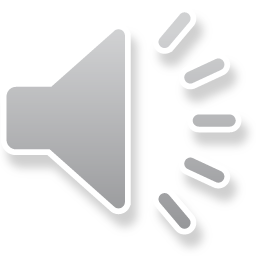 Using Sender Buffer
Async NIO has direct buffer to prevent copying
Programmer can use select to determine when buffer is available
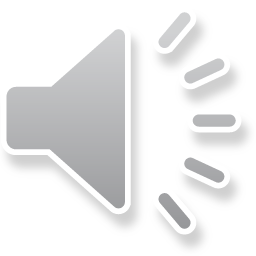 Synchronous vs. Asynchronous Receive (Semantics)
receive <port>(<var>)
receive <type> <port>(<formal param declarations>) {<body>}
Synchronous:  Operation invoker waits until the operation finishes
Synchronous receive:  Receive blocks until remote assignment or procedure call finishes
Asynchronous:   Operation invoker  initiates operation  and does not wait until completion
Asynchronous receive:  Receive  provides buffers to receive <expression> or <method> call
Some other operation (e.g. software interrupt) needed to  wait for result or completion status
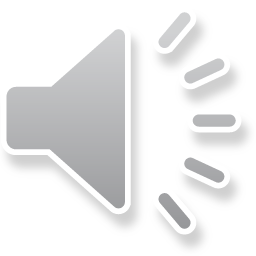 Implicit vs. Async Receive (Semantics)?
send <port>(<expr>)
send <port>(<actual parms>)
Process/ Thread
Process/ Thread
send load(2.2)
send add (5, 3)
<method> (<params>)
<expression>
System provides way to automatically assign some known matching  variable or call some known matching procedure when message arrives
Port (Mailbox)
Port (Mailbox)
These could have been registered by a special register call for all receives
In async receive, a special call made for each message
register <type> <port>(<formal param declarations>) {<body>}
register <port>(<var>)
Process/ Thread
Process/ Thread
<method> (<params>)
<var>
register load (newVal)
register int add(int p1,int p2){
    return p1 + p2 }
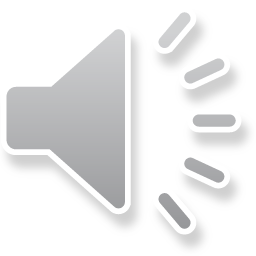 Blocking Times in Sockets
socket.connect(
 new InetSocketAddress(host,port));
Socket socket = 
   serverSocket.accept();
Block until  server accepts connection to server socket
Block until  next client tries to contact the server socket
outputStream = socket.getOutputStream();
outputStream.write(buf, offset, length);
Block until in system buffer
inputStream = socket.getInputStream();
int retVal = 
    inputStream.read(buf, offset, length);
Block until <= length >=1 bytes received
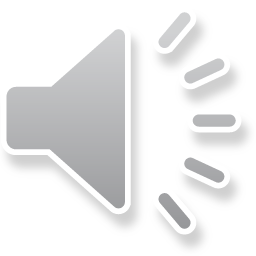 Asynchronous RPC?
Asynchronous RPC semantics?
Starting remote thread
Example?
A remote animation
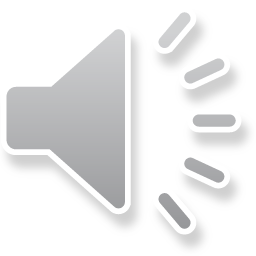 Rendezvous in Sync RPC Send, Receive
Synchronous port send
wait
Synchronous  RPC port receive
Rendezvous
Receive code executed
Receive code executed
Synchronous  RPC port receive
wait
Synchronous port send
Rendezvous
wait
Receive code executed
Receiver may make the sender wait
Sender may make the receiver wait
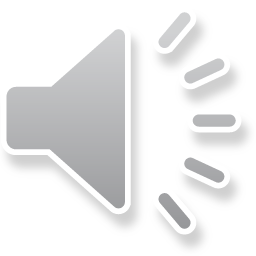 (Ada) Rendezvous: when RPC is executing – both sender and receiver are waiting
Synchronous vs. Asynchronous Receive (Pros/cons)
Sync: no need to have separate operation to determine when operation finishes
Sometimes receiver does not need notification, shared memory model
Alpha/beta search optimization  parameters, when receiver next looks at them, the value may have been set
Receiver can block on a port on which a message does not arrive
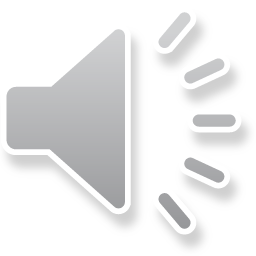 Waiting on Multiple Receipts
receive <type1> <port1>(<formal params> {<body>}
receive <port1>(<var>)
receive <type1> <port2>(<formal params>) {<body>}
receive <port1>(<var>)
A single thread/process can expect messages on multiple ports
Synchronous receive  fork a thread for each receive (inefficient)
Asynchronous receive  a single thread can wait on multiple receives
New construct for single thread and sync receive?
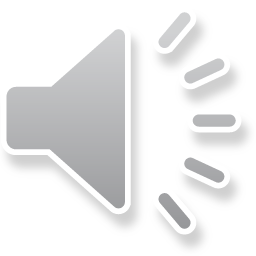 Abstract Sync Select with Sync Receive
select
receive … <port1> …
receive … <portn> …
end
Select operation waits until a matching send arrives for one of the receives
It completes  when the  receive completes
If more than one matching send?
Pick one non deterministically
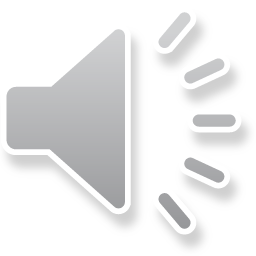 Usually Receive All Requests
loop
select
receive … <port1> …
receive … <portn> …
end
end
Select is typically in a loop
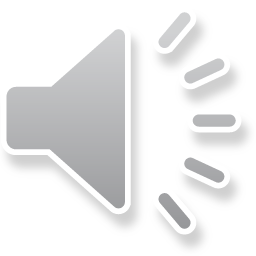 Each receive is executed atomically
Guarded Receive
loop
select
<boolexpr>
receive … <port1> …
guard
<boolexpr>
receive … <portn> …
end
end
A receive is matched if a matching send arrives and the guard evaluates to true
Use?
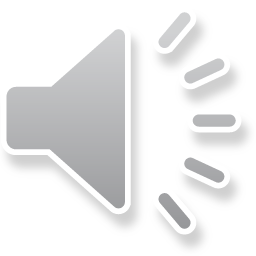 Ensure preconditions, block synchronous sender
Bounded Buffer Thread
Bounded Buffer Thread/Process
loop
  select  {
     when size < MAX_SIZE: 
        receive void put(ElementType element) {
	    buffer[nextIn] = element;
           nextIn = (nextIn + 1) % MAX_SIZE;
           size++;
        }
     when size >  0:
        receive ElementType get() {
          ElementType retVal = 
            (ElementType) buffer[nextOut];
          nextOut = (nextOut + 1) % MAX_SIZE;
          size--;
          return retVal;
        }    
   }
}
Producer
Consumer
send put(“hello”);
retVal = send get();
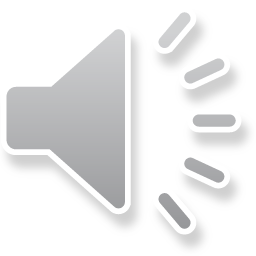 Thread/Process vs. Monitor
Process/Thread
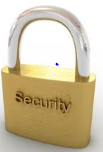 call
Monitor
method1()
S
Process/Thread
call
method2()
S
Process/Thread
send
Process/Thread
port1()
Process/Thread
send
port1()
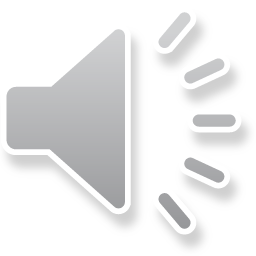 Shared Memory/Message Passing Duality
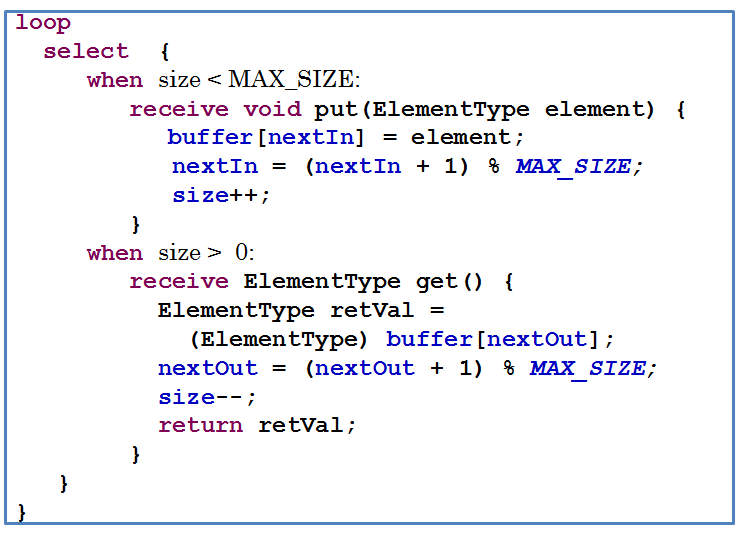 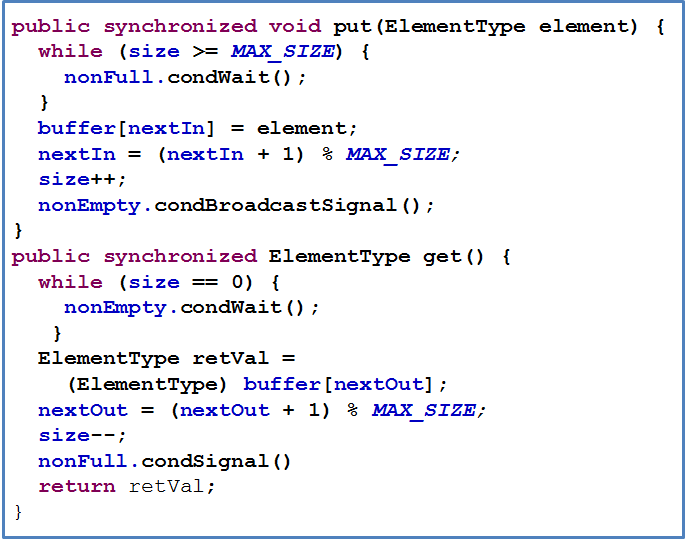 send put(“hello”);
put(“hello”);
Synchronous  RPC port receive
Procedure
Loop and select 1 receive at a time
Entry procedure
Guard
Condition wait
Return from RPC receive
Signal and return
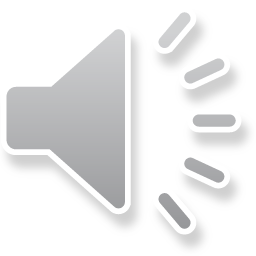 Synchronous RPC port send
Entry procedure call
Flexibility Comparison
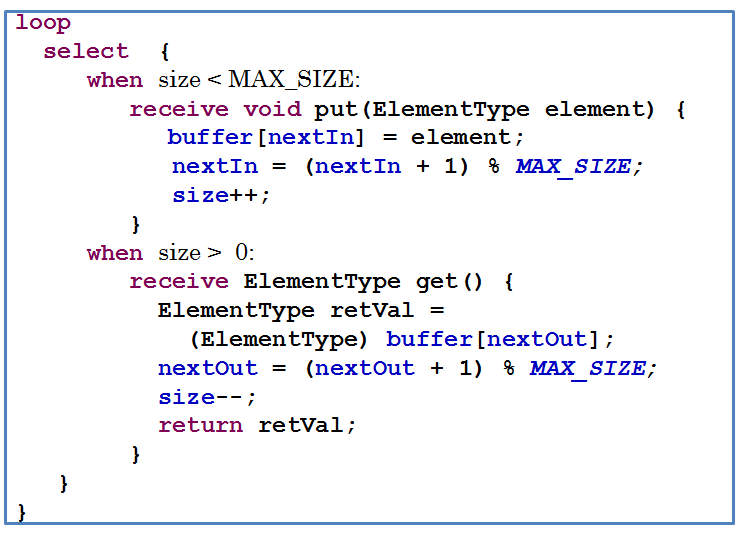 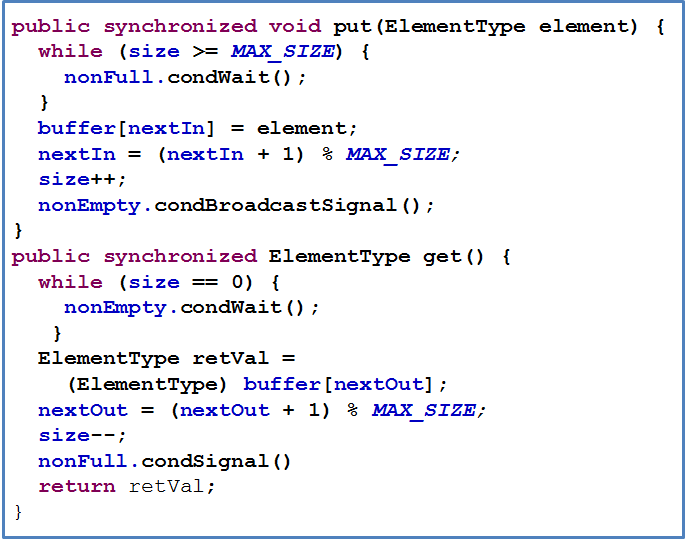 Guard evaluated once at start
Multiple waits in entry procedure
One signal, which is a return
Multiple signals
Do we need  the extra monitor flexibility?
Probability not
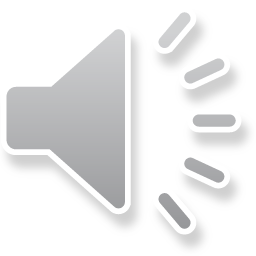 Explicit Sync vs. Implicit Receive (Pros, Cons)
Can be used to make sender wait when sync send
Necessary to simulate monitors
Sender has to wait
loop, select, receive needed
If other mechanisms available to make sender wait,  then implicit receive better
Usually implicit receive  for RPC, and explicit  receive for remote assignment (data communication)
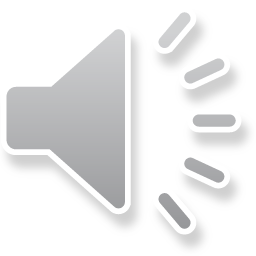 Location of Communicating Threads?
Process
Process
Thread
Thread
Thread
Thread
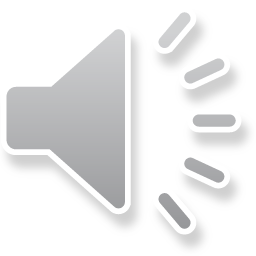 Location of Communicating Threads?
Process
Process
Thread
Thread
Thread
Thread
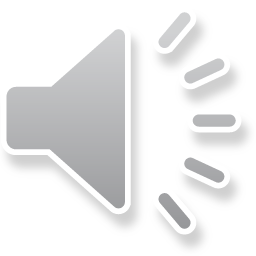 Intra-Process (Address Space) Communication
Rationale?
Process
Thread
Intra-Process:  Avoids global memory
Thread
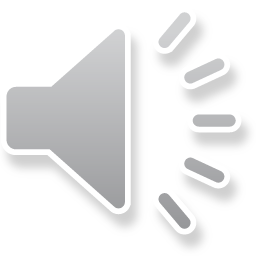 Intra-Computer Message Passing
Process
Process
Thread
Thread
Thread
Thread
Inter-Process:  Cooperating processes
ls | more
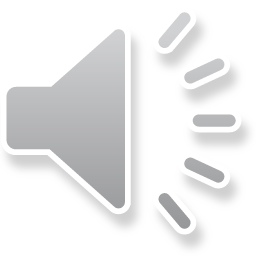 Inter-Computer Message Passing
Process
Process
Thread
Thread
Thread
Thread
Inter-Computer:  Cooperating remote processes
File, web, …, servers
Inter-Computer  Inter-Process
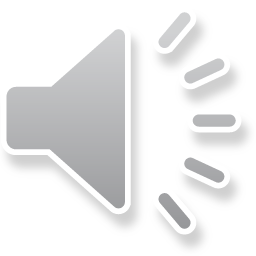 Location: Applications
Intra-Process:  Avoids global memory
Inter-Process:  Cooperating processes
ls | more
Inter-Computer:  Cooperating remote processes
File, web, …, servers
More flexible and distant the message passing, the more complex the API and implementation
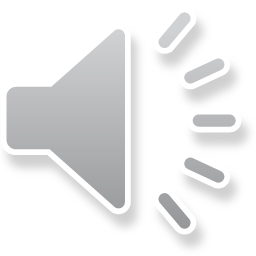 How to Name Port?
Thread A
Port
Thread B
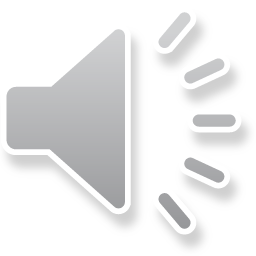 Intra-Process (Address Space) Communication
Process
Thread
Port Handle
Port
Thread
In same process, shared memory
A single  port variable can be used by all threads
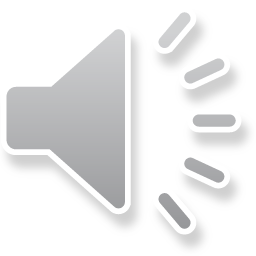 Xinu, CSP
Intra-Computer Message Passing
Pipes
Port
Process
Process
Process-specific local handle
Process-specific local handle
These can be inherited from common parent process (like standard I/O) or they can have external name like a file name
Similar to naming shared file
With different processes, on same OS, different resource (file) descriptors name common port
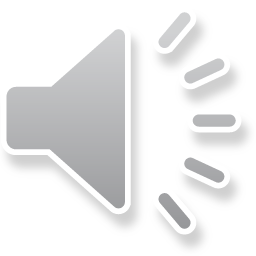 General Message Passing: External Name
Process
Process
Port
Remote Handle
Local Handle
Cannot inherit handle from common parent
Need an external name on which both parties agree
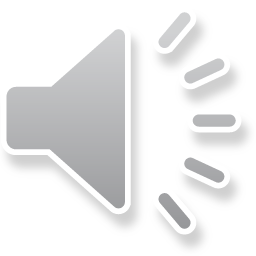 Alternatives
Can use external name  for each message, specifying machine address each time
Datagram Socket
Not compatible if underlying communication mechanism requires handshake and thus connection
Access control needed on each message
External name may be bound to handle, which may result in handshake between two machines and authentication and access control  at connection time
Stream Socket
An external name server keeps name to handle binding
Java RMI
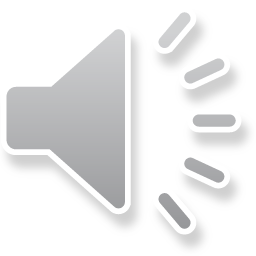 Connection vs. Non Connection
Non connection based IPC can use any of these mechanisms
Connection based ipc uses handles, not involving external name server, representing specific connection that defines data associated with connection such as offset in stream and rights
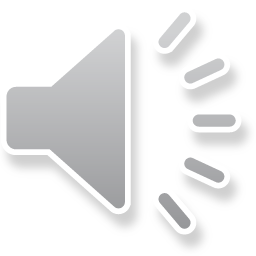 IPC Design Space
Shared Memory
Software Interrupts
Message Passing (Multiple Dimensions)
Reliable?
Buffer sizes?
Explicit receive?
Reply?
Receive Blocking times?
Reply blocking times?
In-order?
Send blocking times
Select?
Access?
Language support?
Location of communicating threads?
RPC or RA
Byte, Block or Object
Naming?
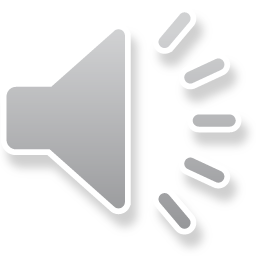